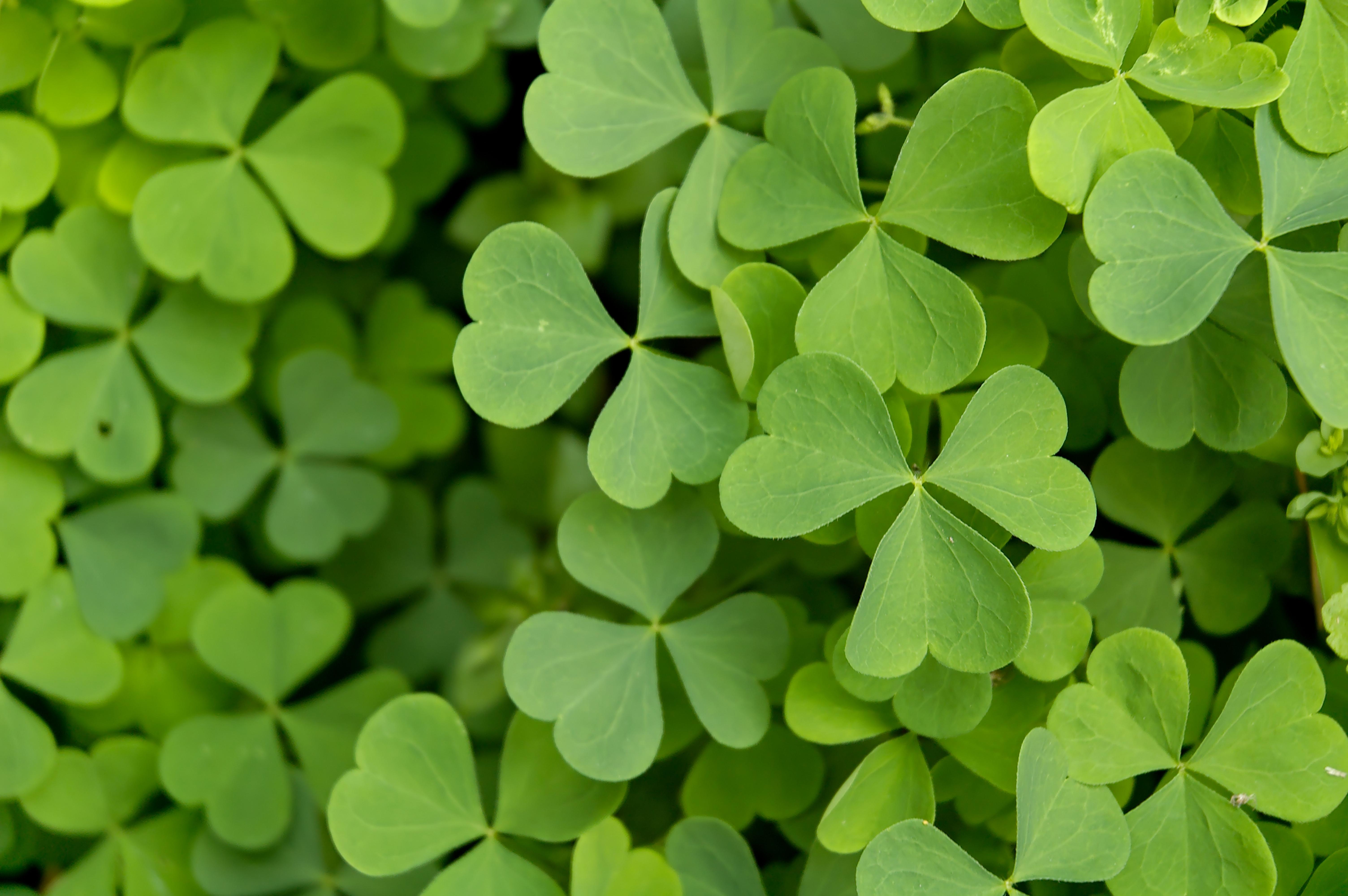 17th March
Saint Patrick’s Day
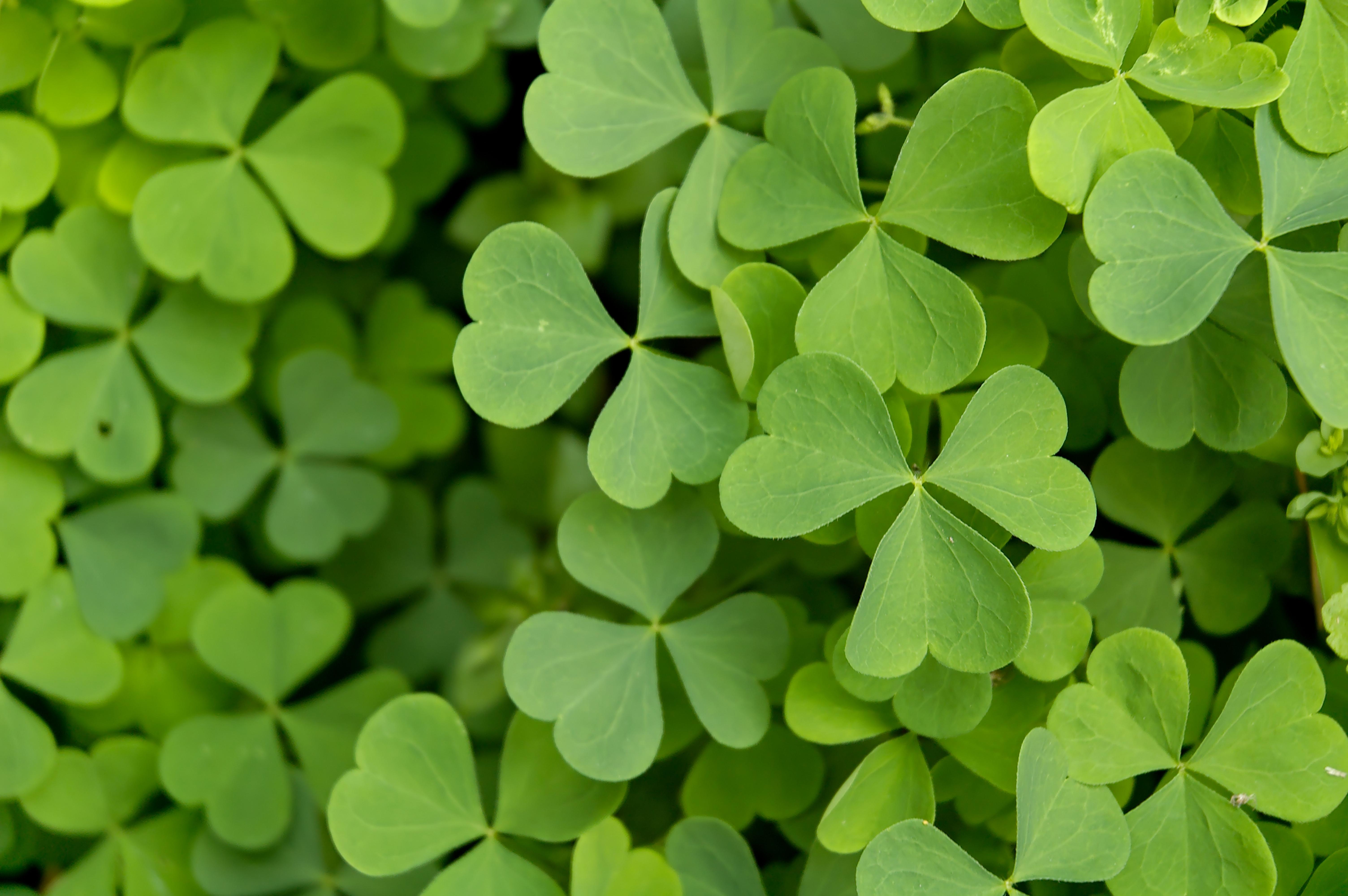 During which century did the patron saint of Ireland, Saint Patrick, live?
4th Century
5th Century
6th Century
7th Century
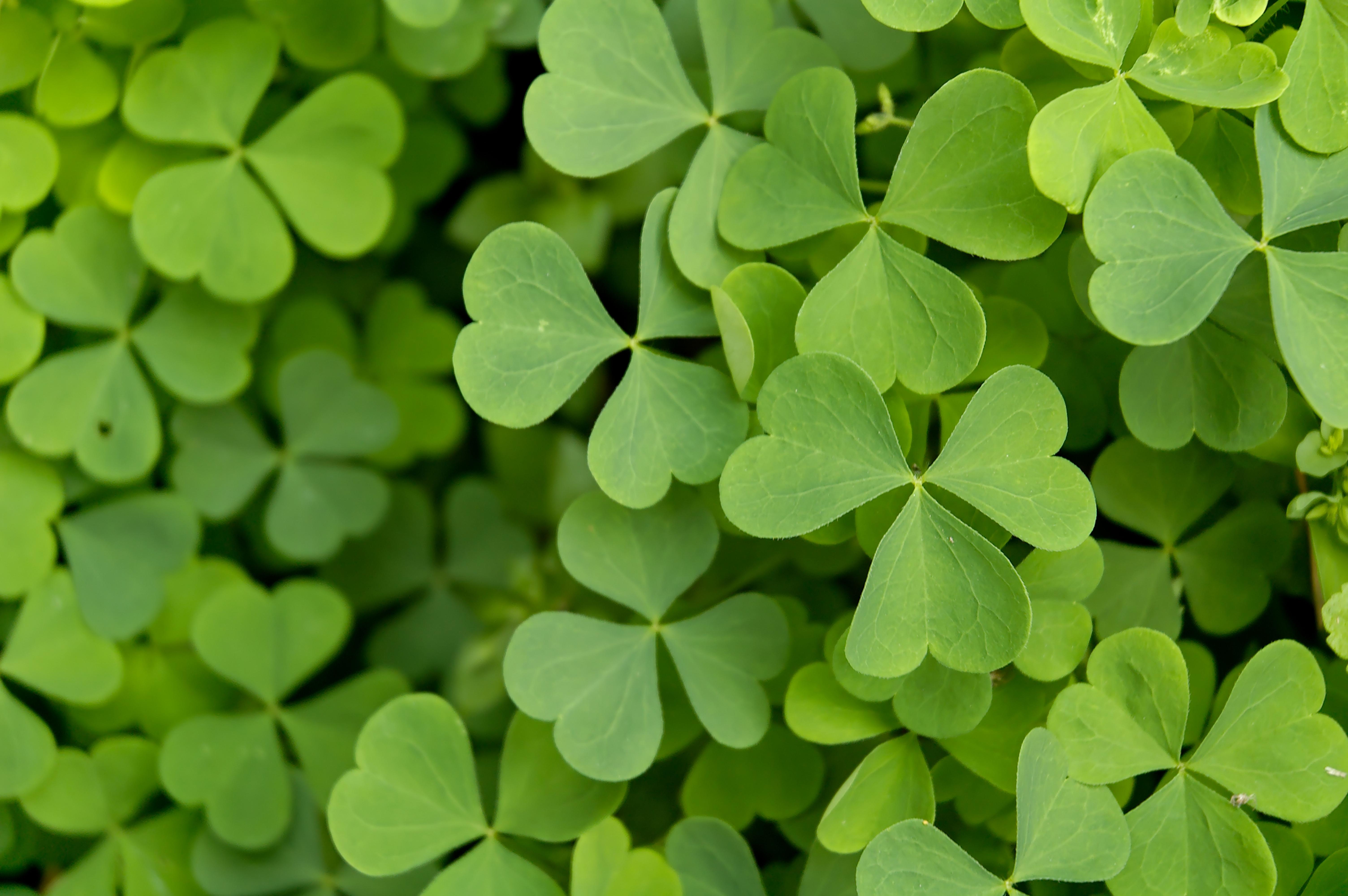 2. 	What was the first coloUr 		associated with Saint Patrick’s 	Day before the coloUr green?
Blue 
Purple
Red
Gold
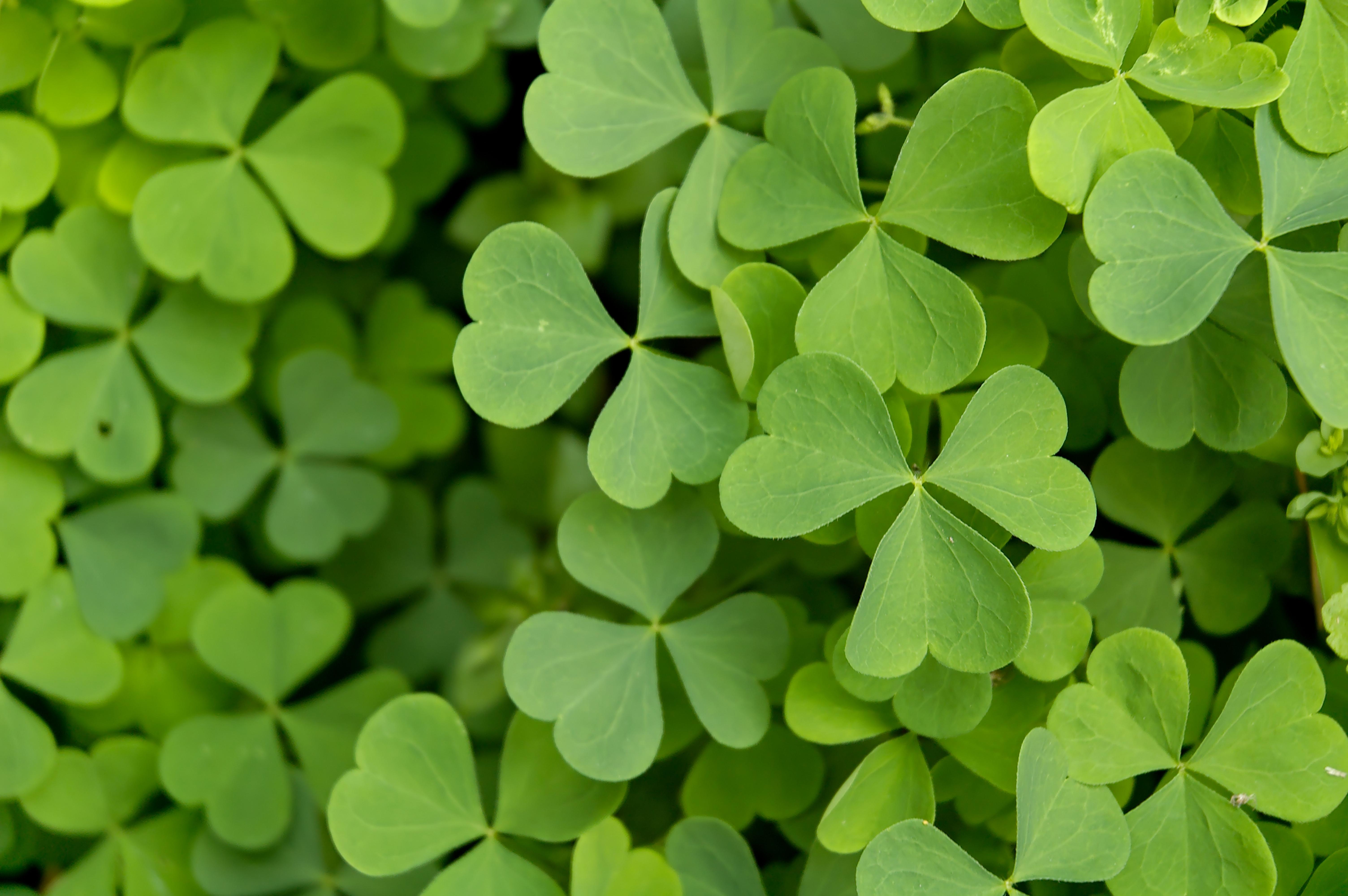 Irish is the ____________ most reported ancestry in the United States?
First
Second 
Fifth
Tenth
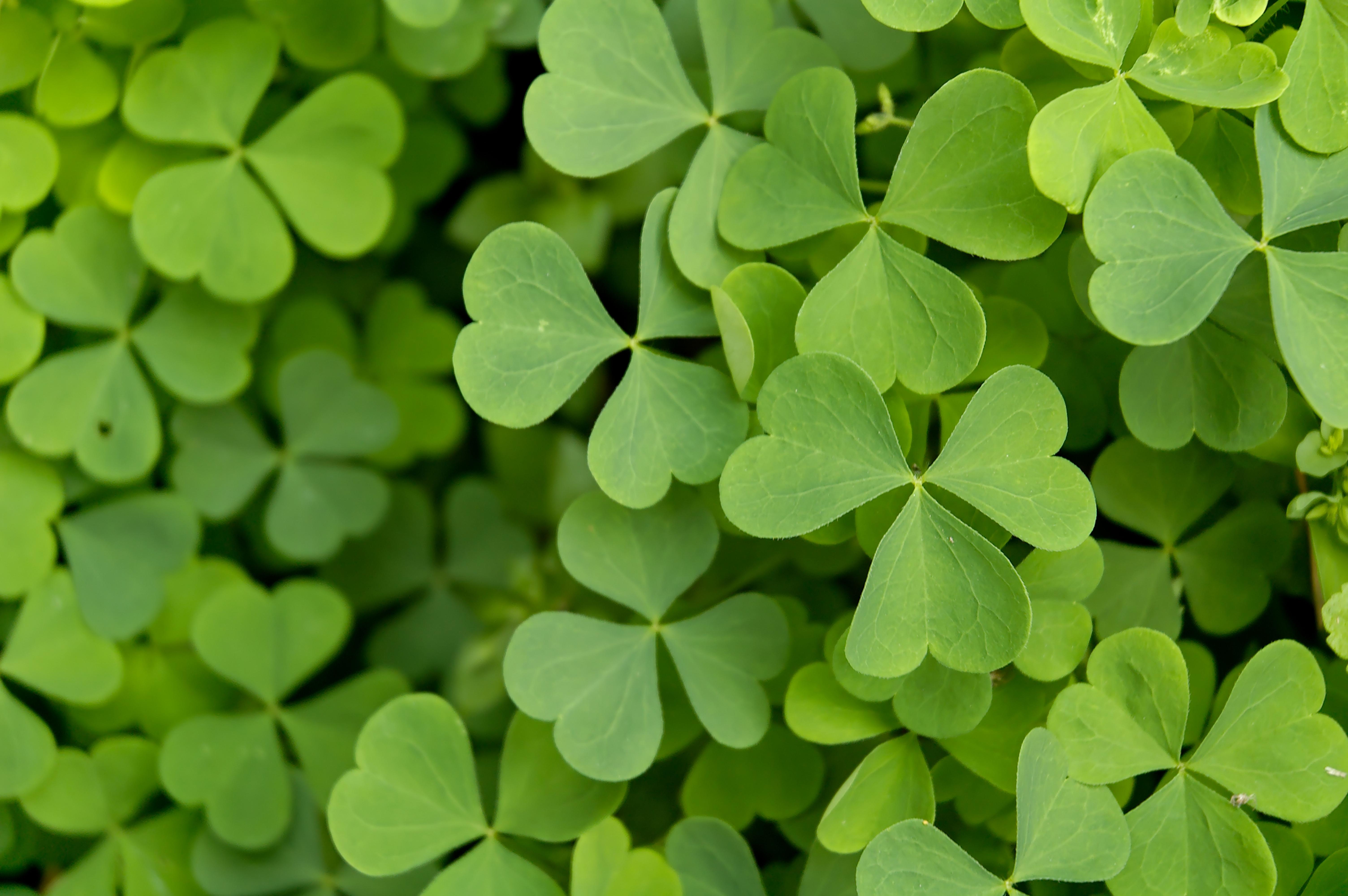 Which Irish actor has portrayed the English King Henry VIII?
Kenneth Branagh
Jonathan Rhys Meyers 
Peter O’Toole
Liam Neeson
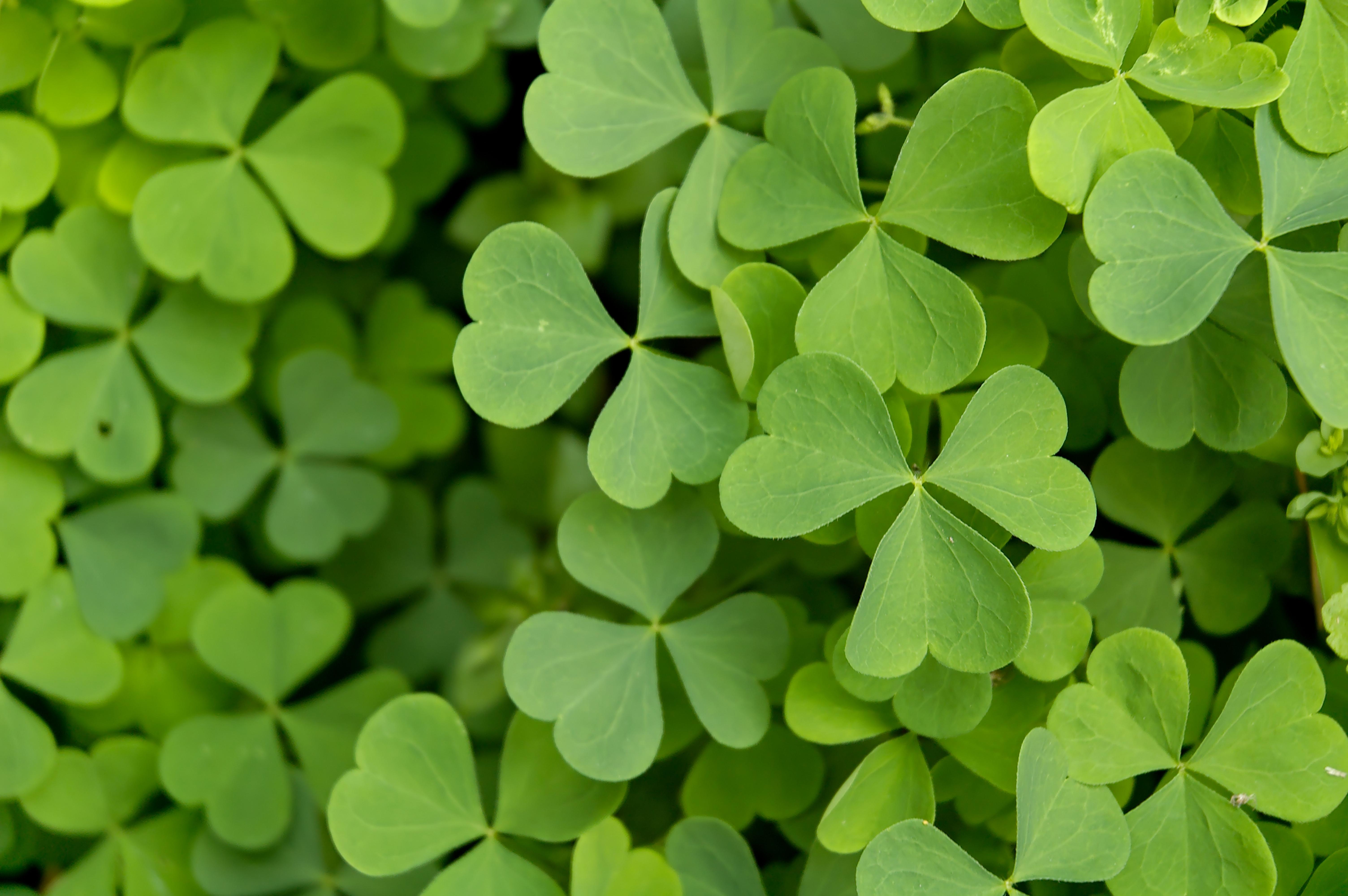 What is Saint Patrick’s original name reported to be?
Arthur Guinness
James Hoban
Brian Boru
Maewyn Succat
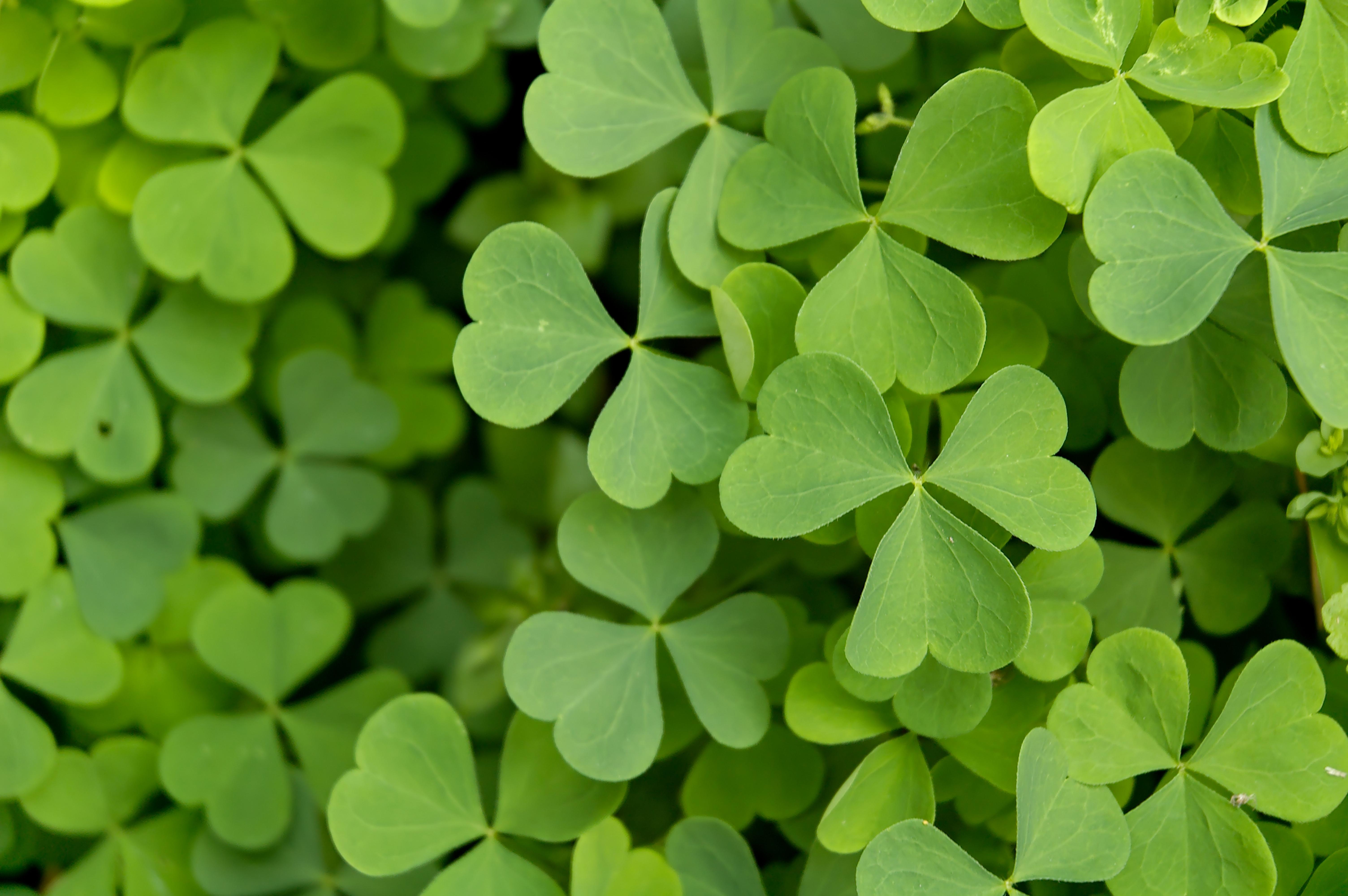 What is the oldest Irish pub in the United States?
Patrick’s of Pratt Street 
The Stagger Inn in Castlerea
Hibernian Pub in Raleigh
The Black Rose in Boston
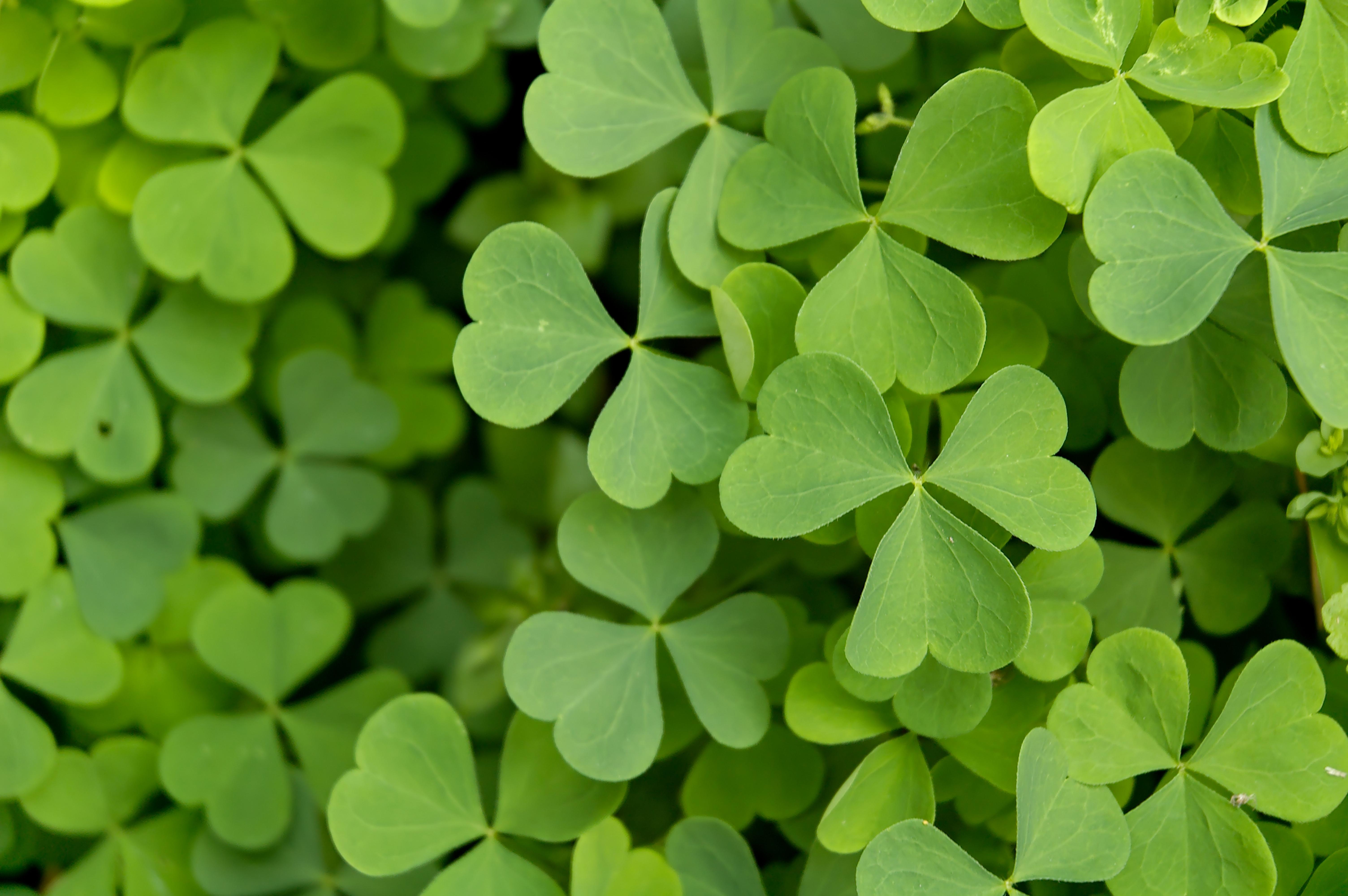 What is the etymology of Dublin?
Merchant’s harbour
White fort
Good air
Black pool
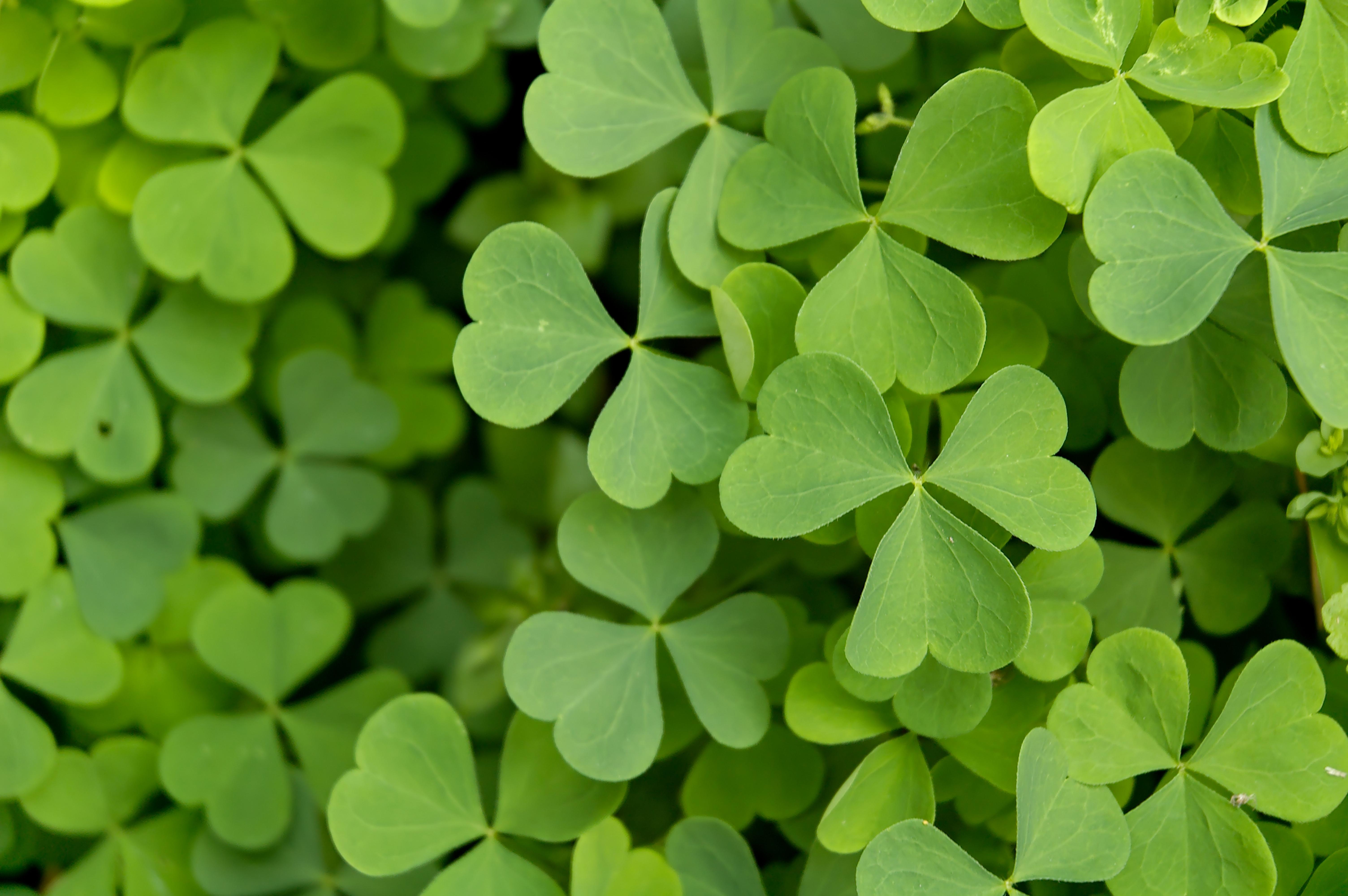 True or False: Saint Patrick was kidnapped from his homeland and taken to Ireland as a slave.
True
False
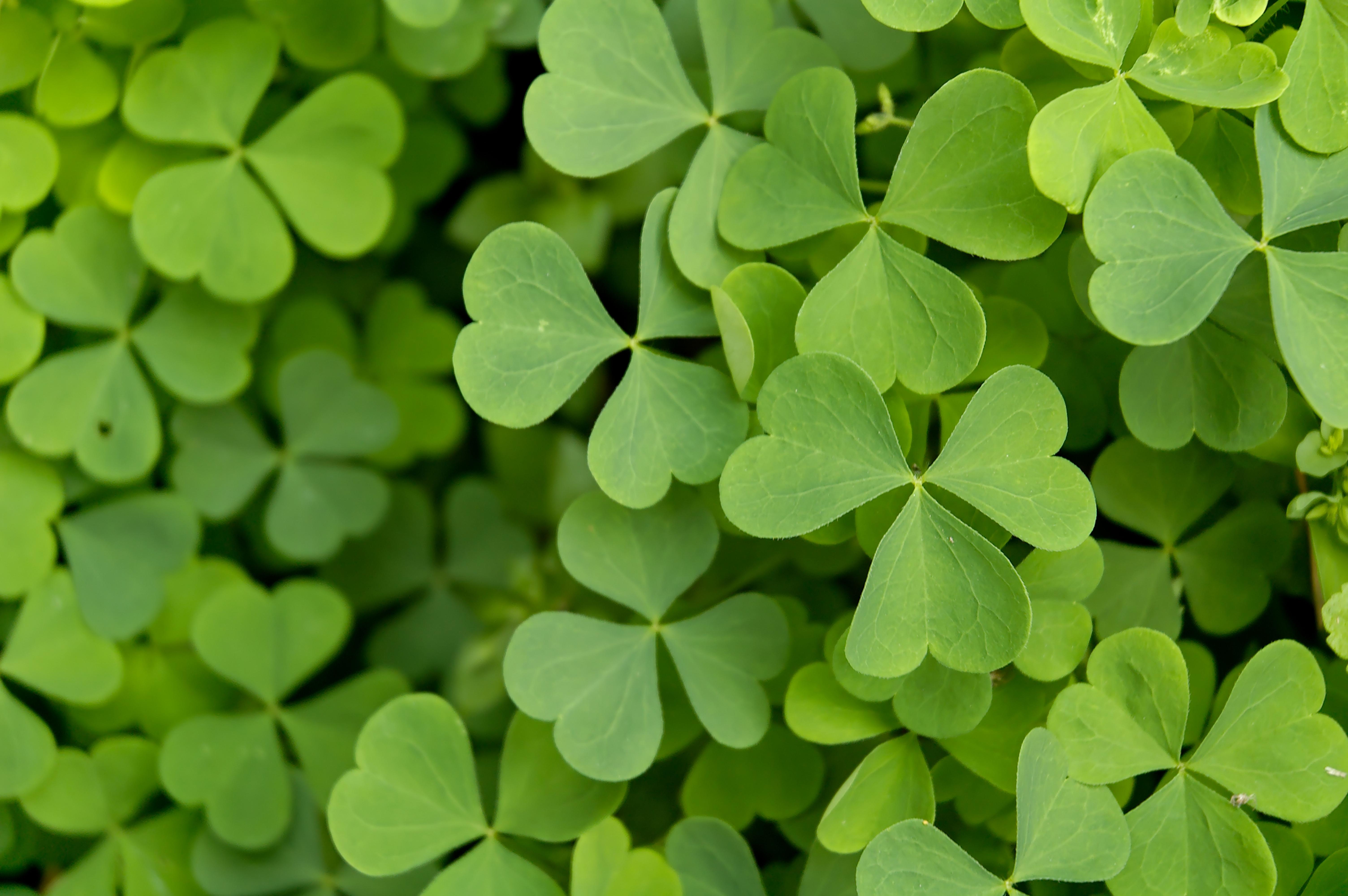 What are the colors of the flag of Ireland?
Green, orange, and purple
Green, white, and red
Green, white, and purple
Green, white, and orange
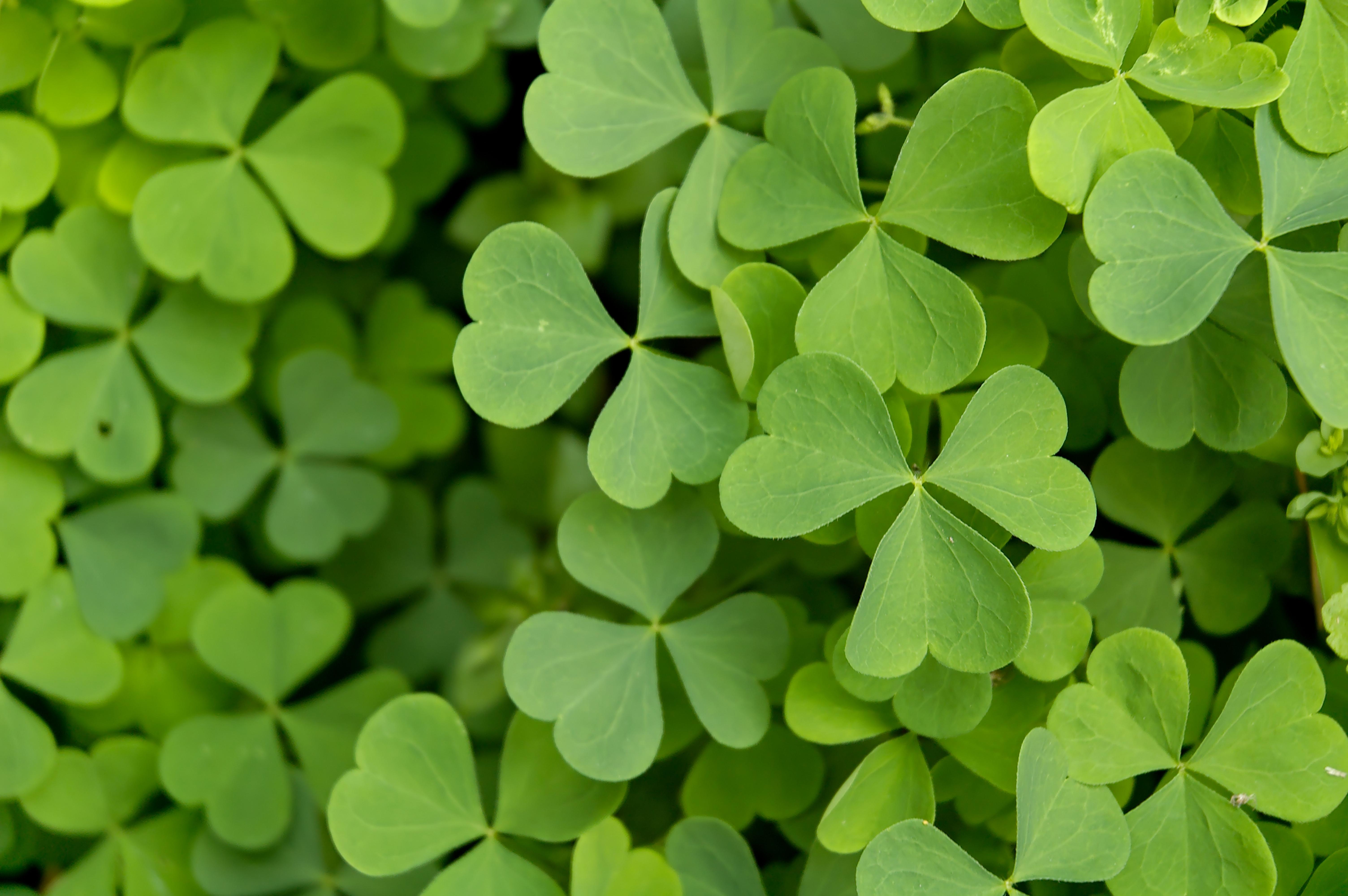 Where is the Book of Kells, an illuminated religious manuscript, kept?
Trinity College Library in Dublin 
Bodleian Library in Oxford
Widener Library in Cambridge
Central Library in Dublin
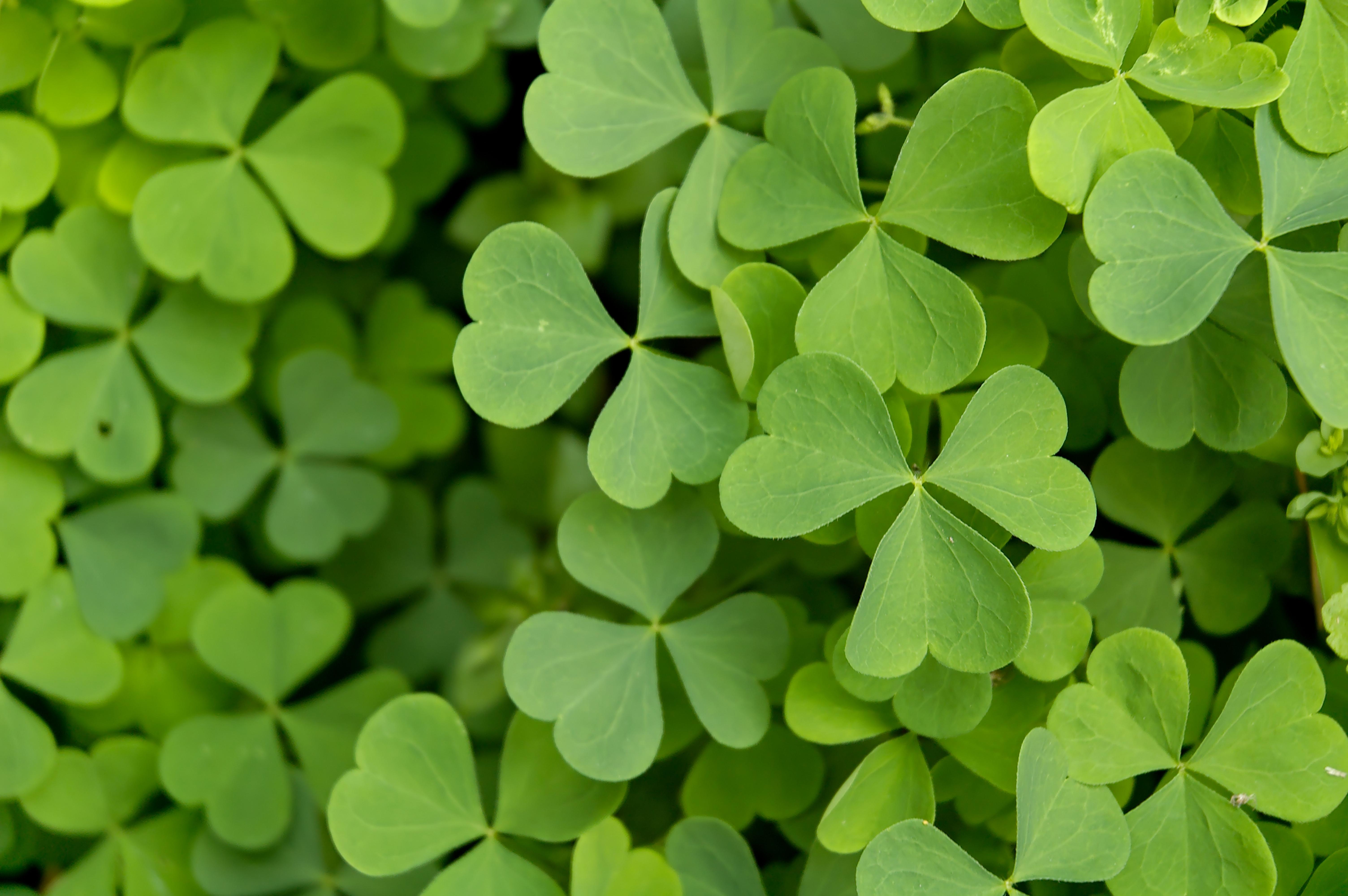 Which Southern Irish county’s main town of the same name was once the capital of Ireland?
Kilkenny 
Tipperary
Meath
Kildare
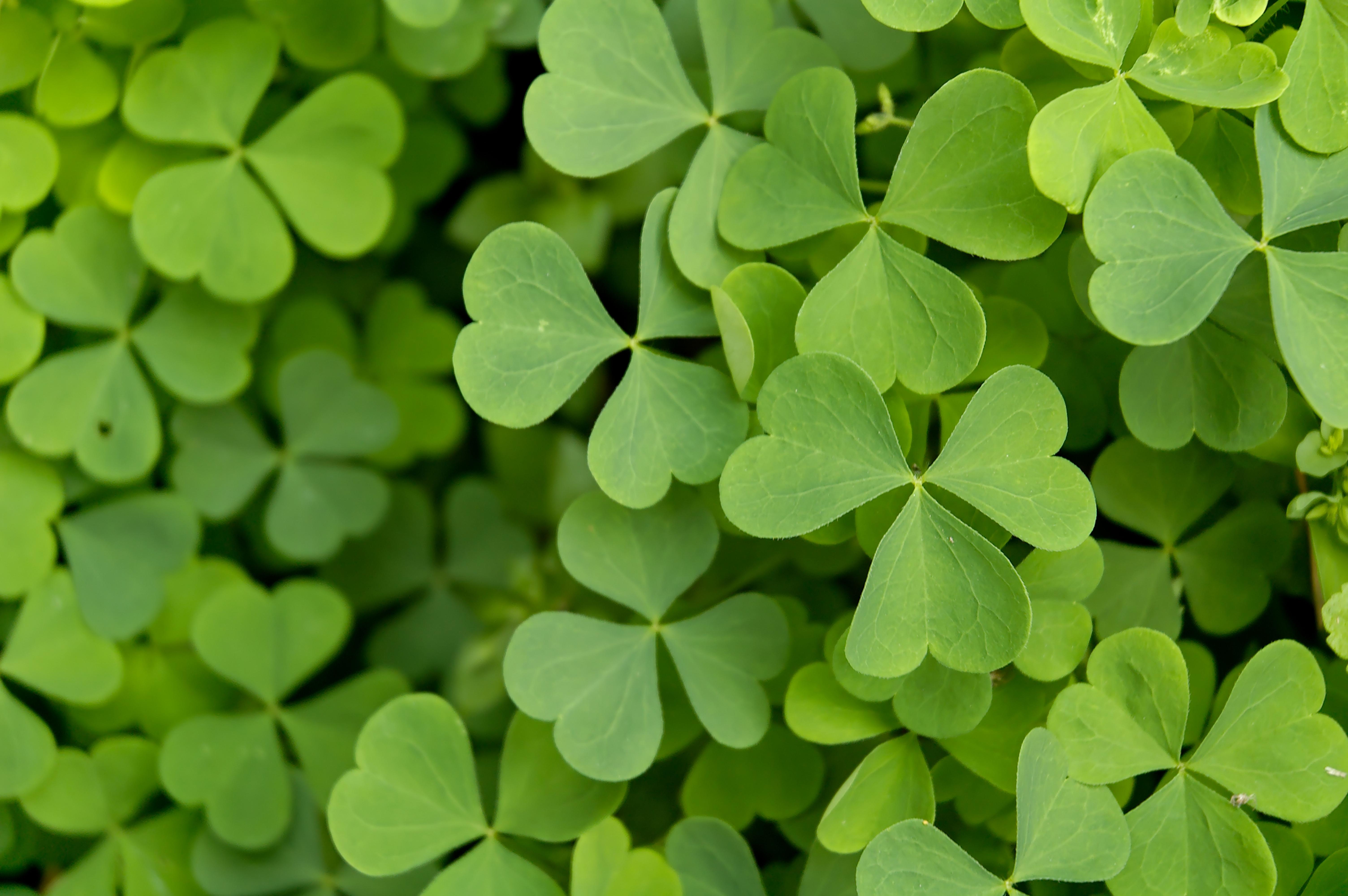 What is Ireland’s second most populated city?
Limerick
Cork 
Derry
Galway
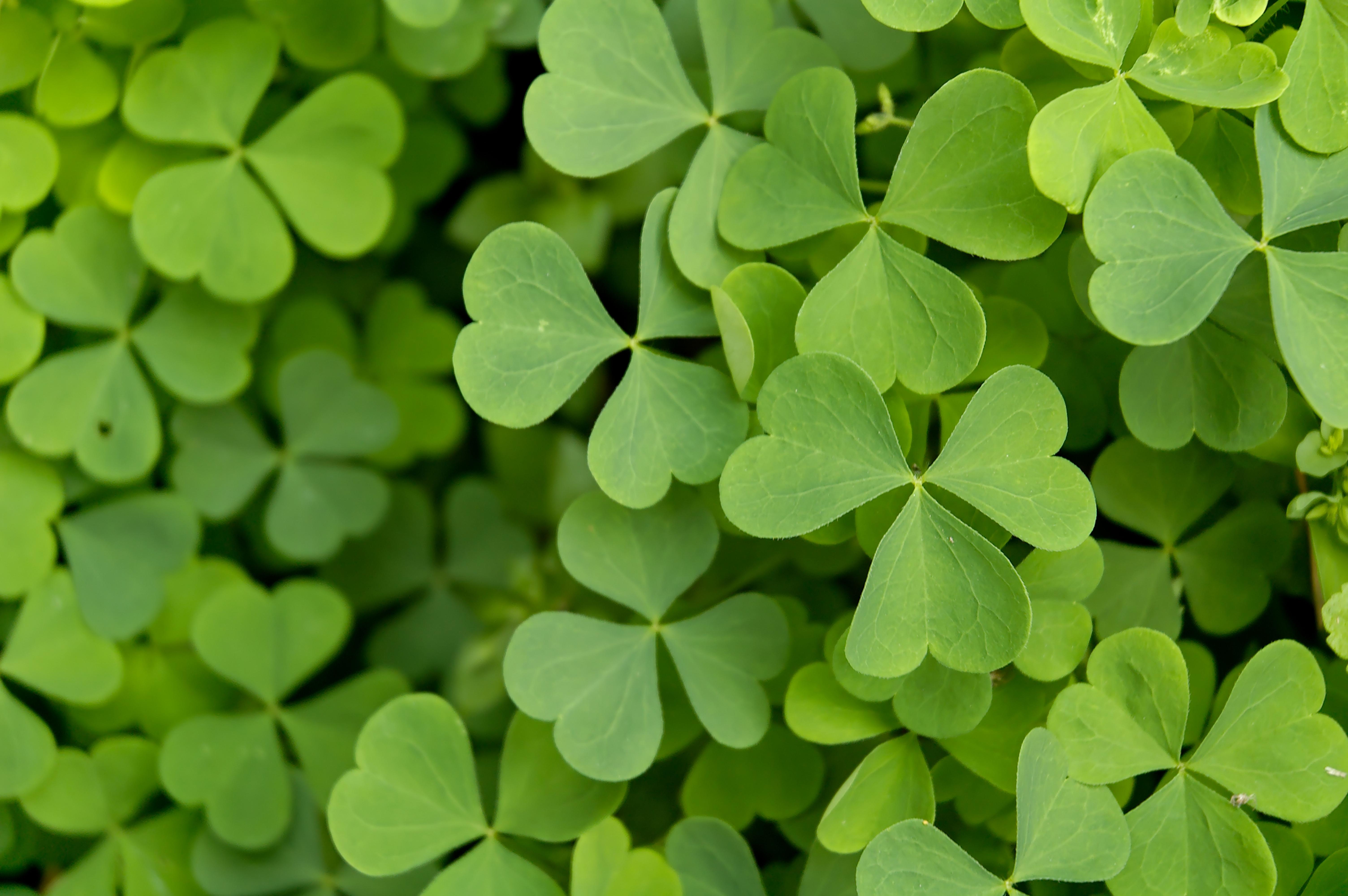 What day in the life of Saint Patrick does March 17th supposedly mark?
His birthday
His death day 
The day he became a slave
The day he bought his freedom
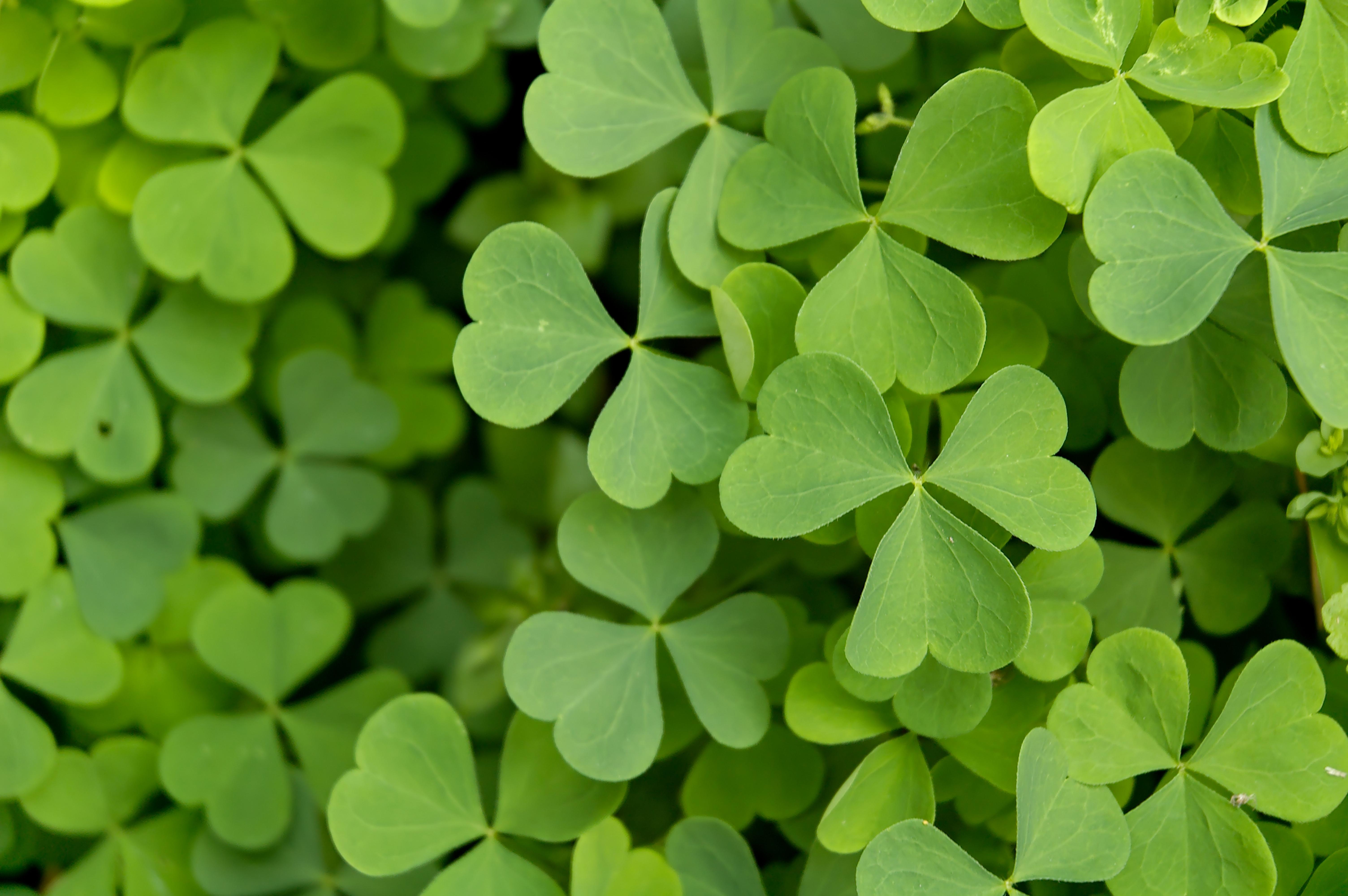 What Irish musical group holds the record for Most Grammy Awards won by a group?
Van Morrison
Mumford and Sons
Enya
U2
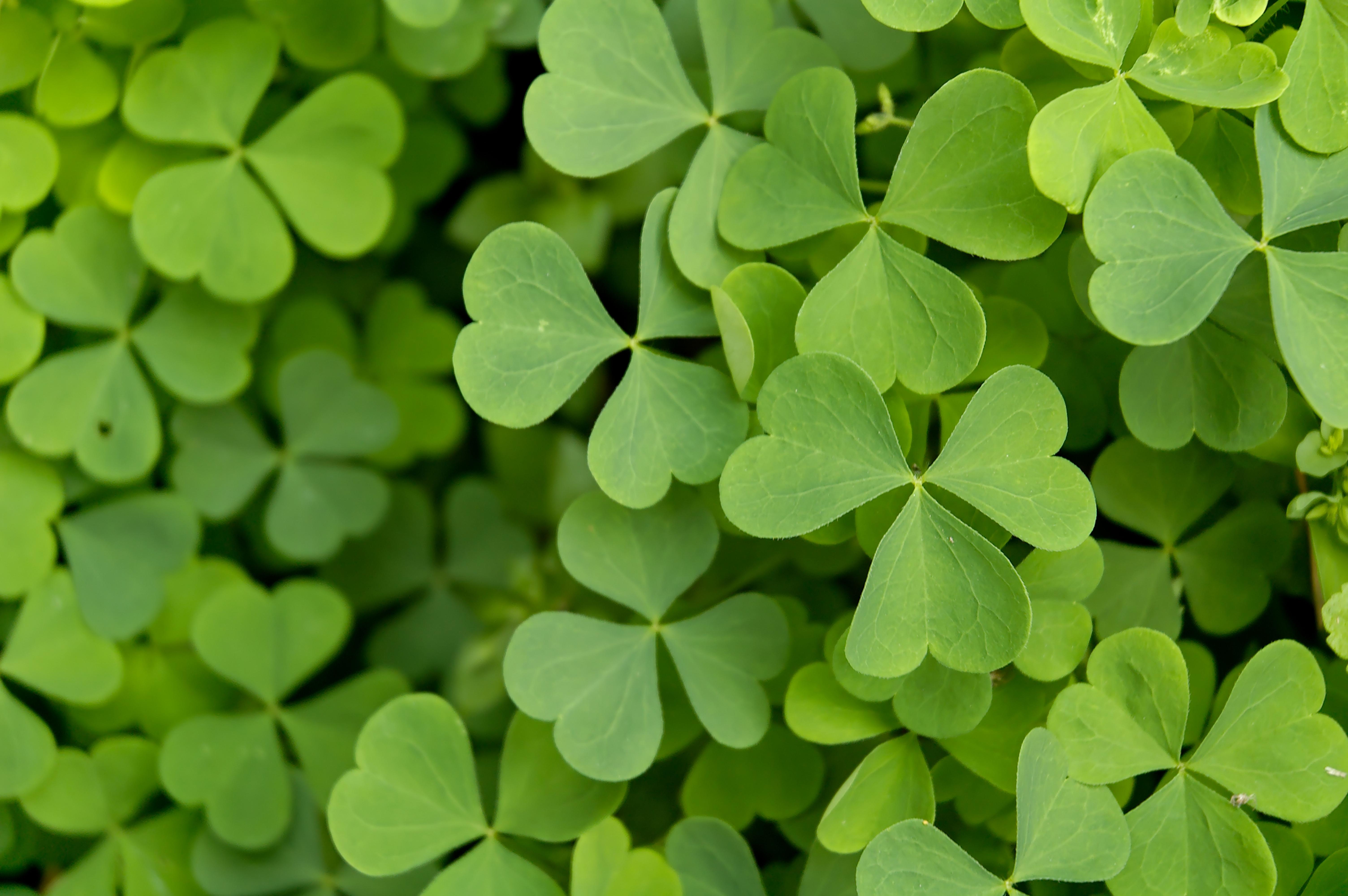 How much sunshine does Ireland get each year?
Between 30 and 40 hours
Between 1100 and 1600 hours 
Between 3000 and 3800 hours
Between 5600 and 6000 hours
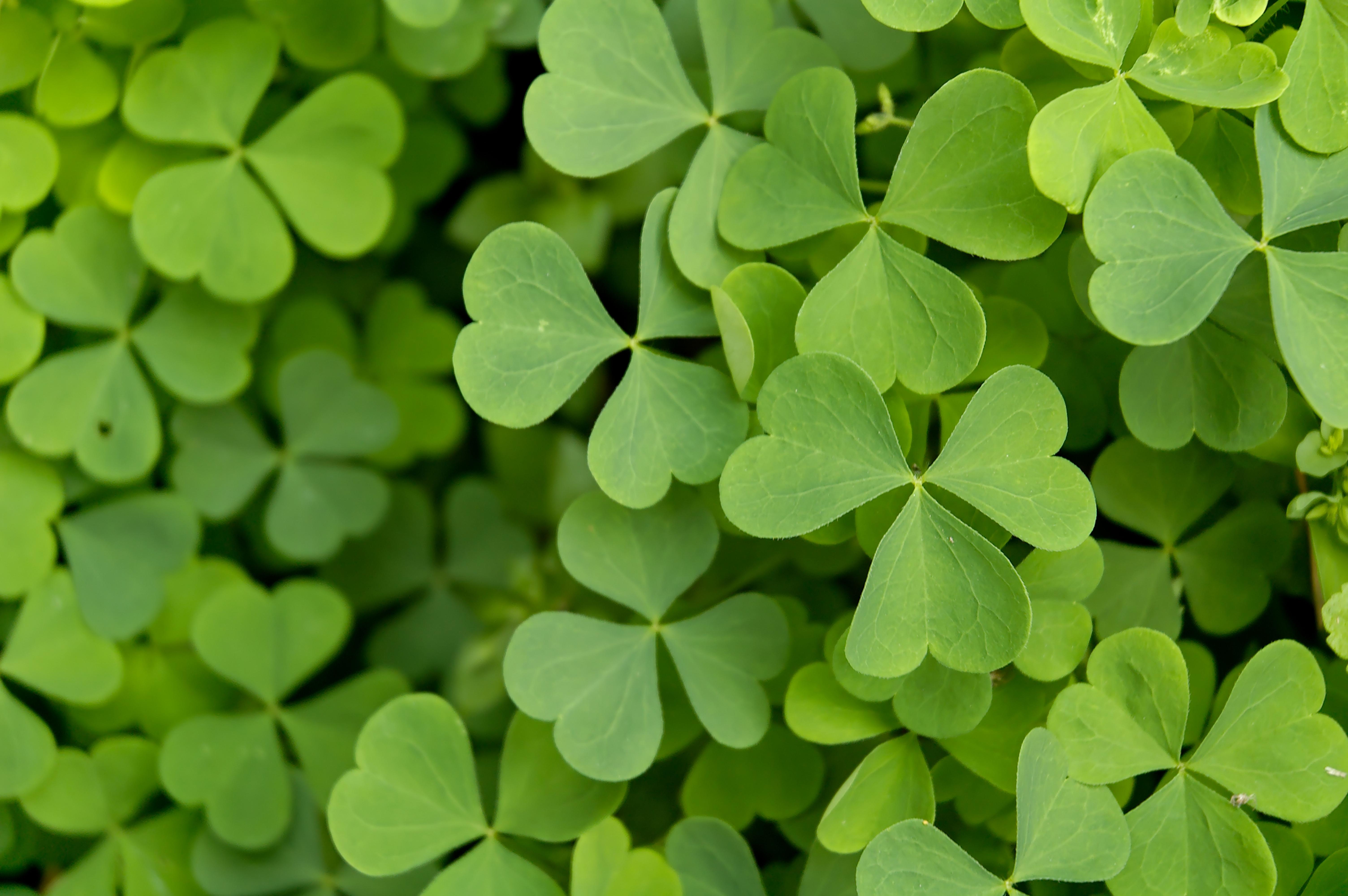 Which Irish author wrote Ulysses?
Samuel Beckett
Oscar Wilde
James Joyce 
C. S. Lewis
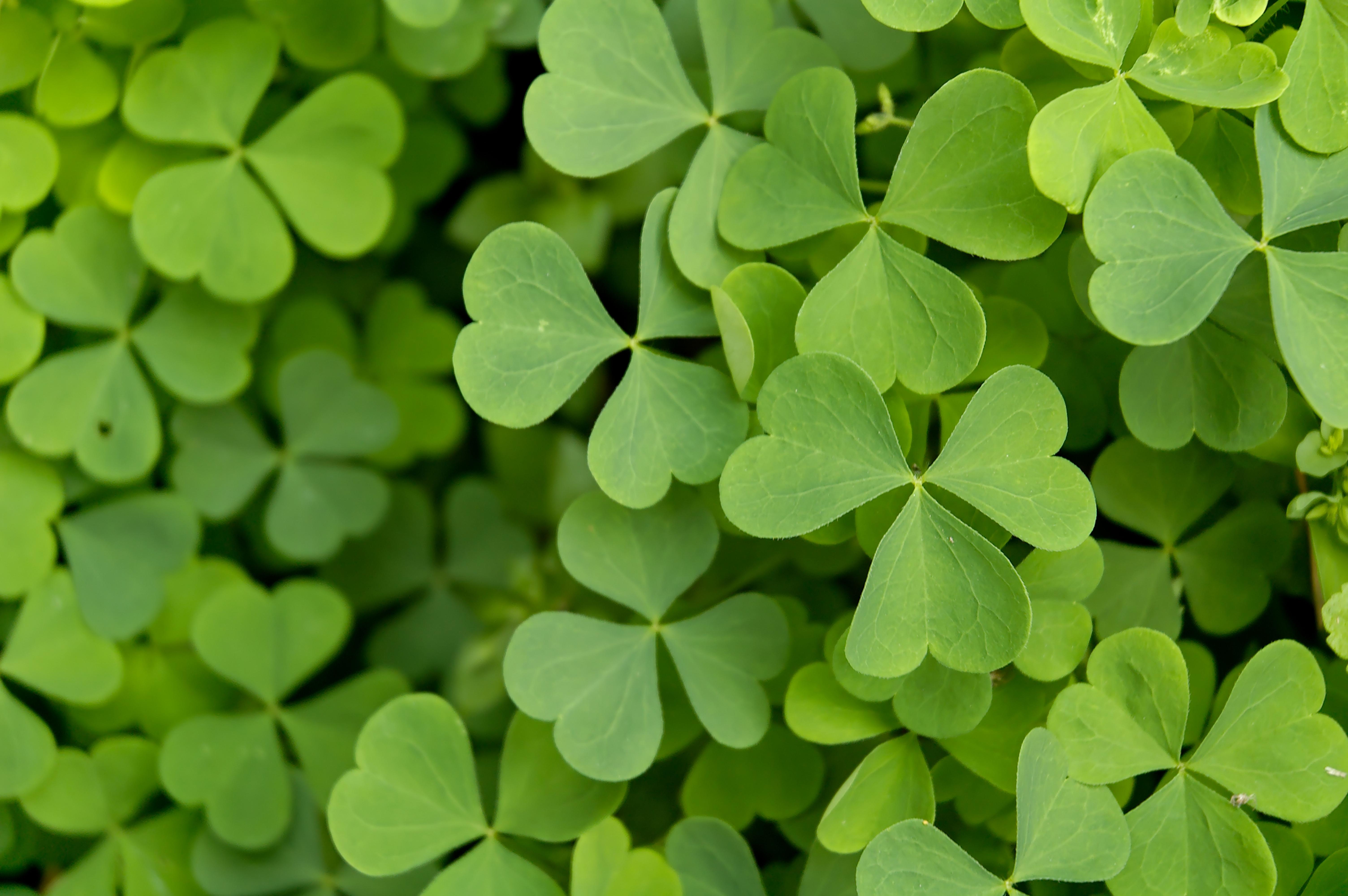 What location claims to be the 	burial place of St. Patrick?
Down Cathedral in DownPatrick 
St. Patrick’s Cathedral in Dublin
Cathedral Church of St Edan in Ferns
Westminster Cathedral in London
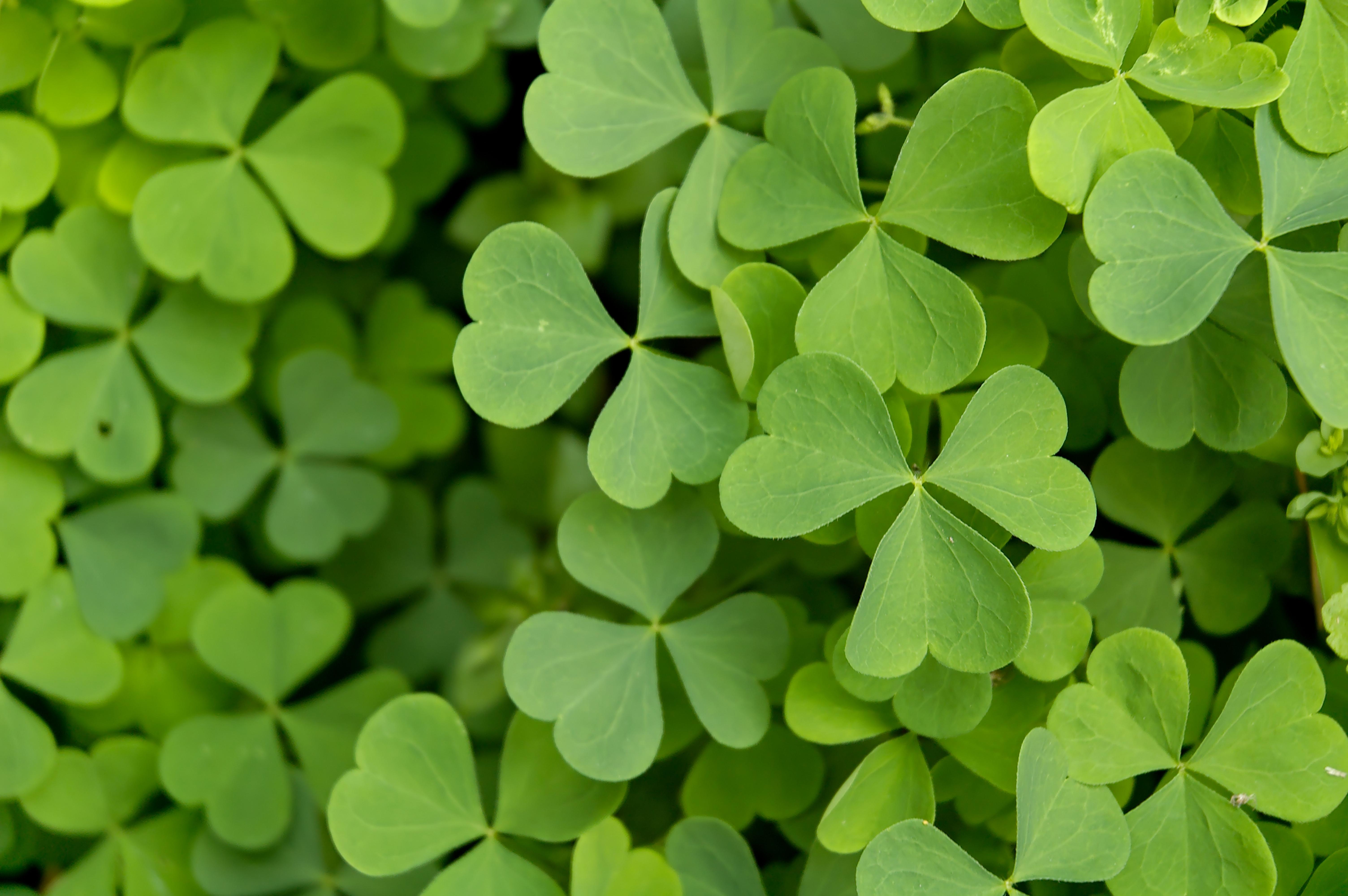 In myth, what type of animal does Saint Patrick banish from Ireland?
Seagull
Rat
Snake 
Dog
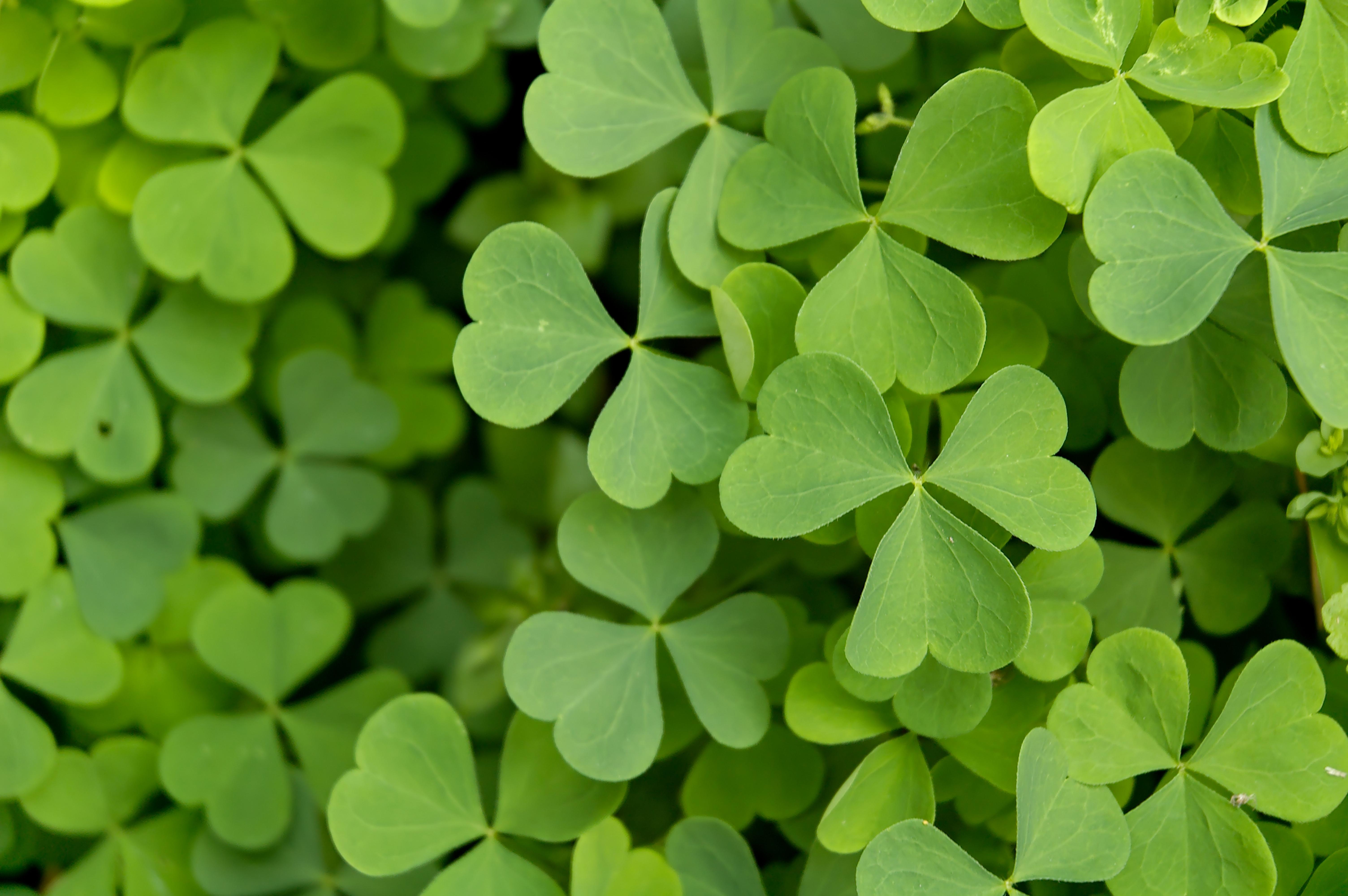 What does the Irish phrase “Éirinn go Brách” mean in English?
“Ireland Forever” 
“In Ireland We Trust”
“Ireland is Home”
“Ireland Comes First”
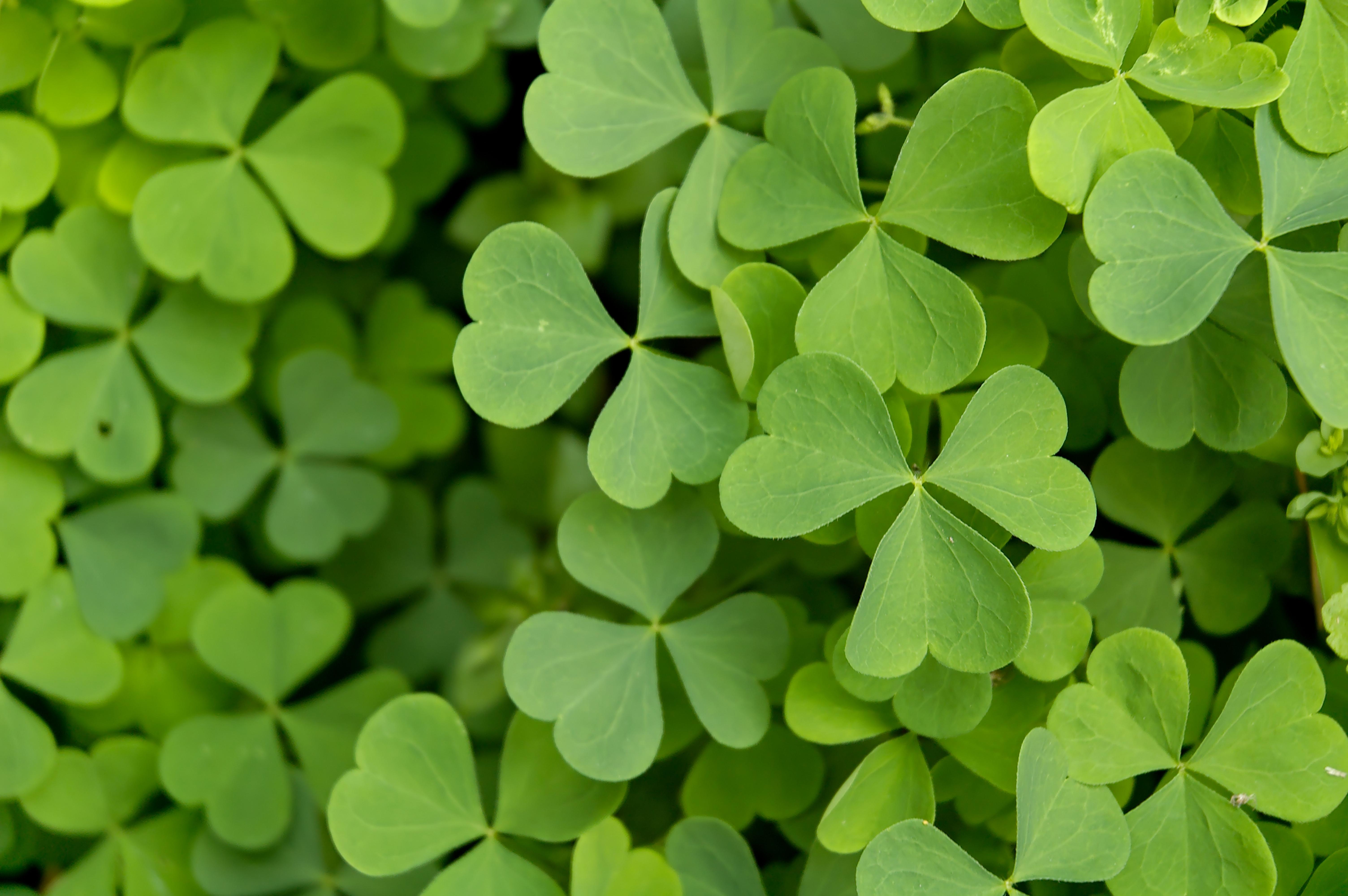 In myth, what religious idea did Saint Patrick teach the Irish with a “three-leaf” clover, also called a shamrock?
Resurrection
Holy trinity 
The last supper
The Roman Empire
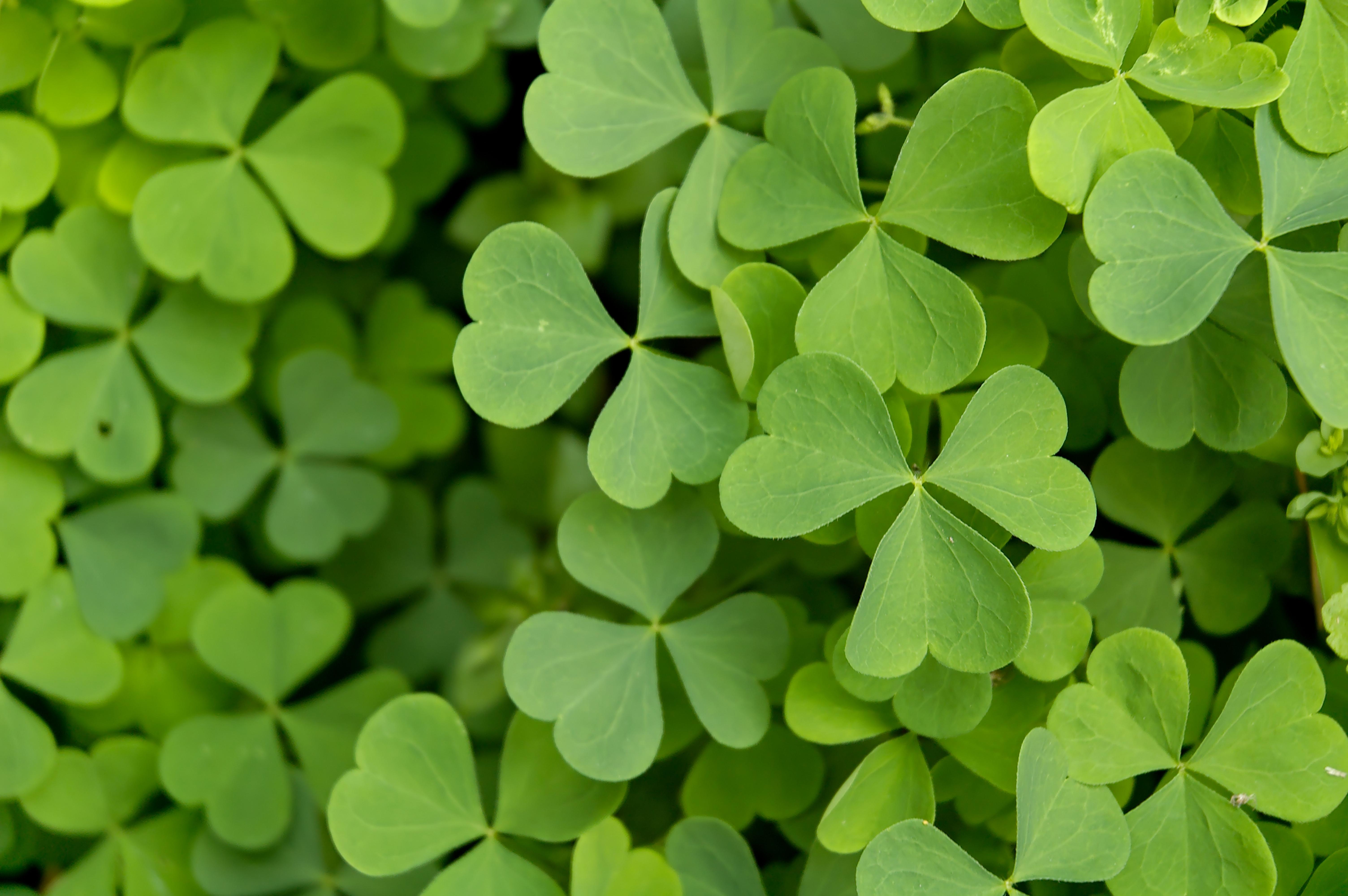 How many tourists does Ireland hope to receive in 2013?
400,000
1.3 million
2 million
7.6 million
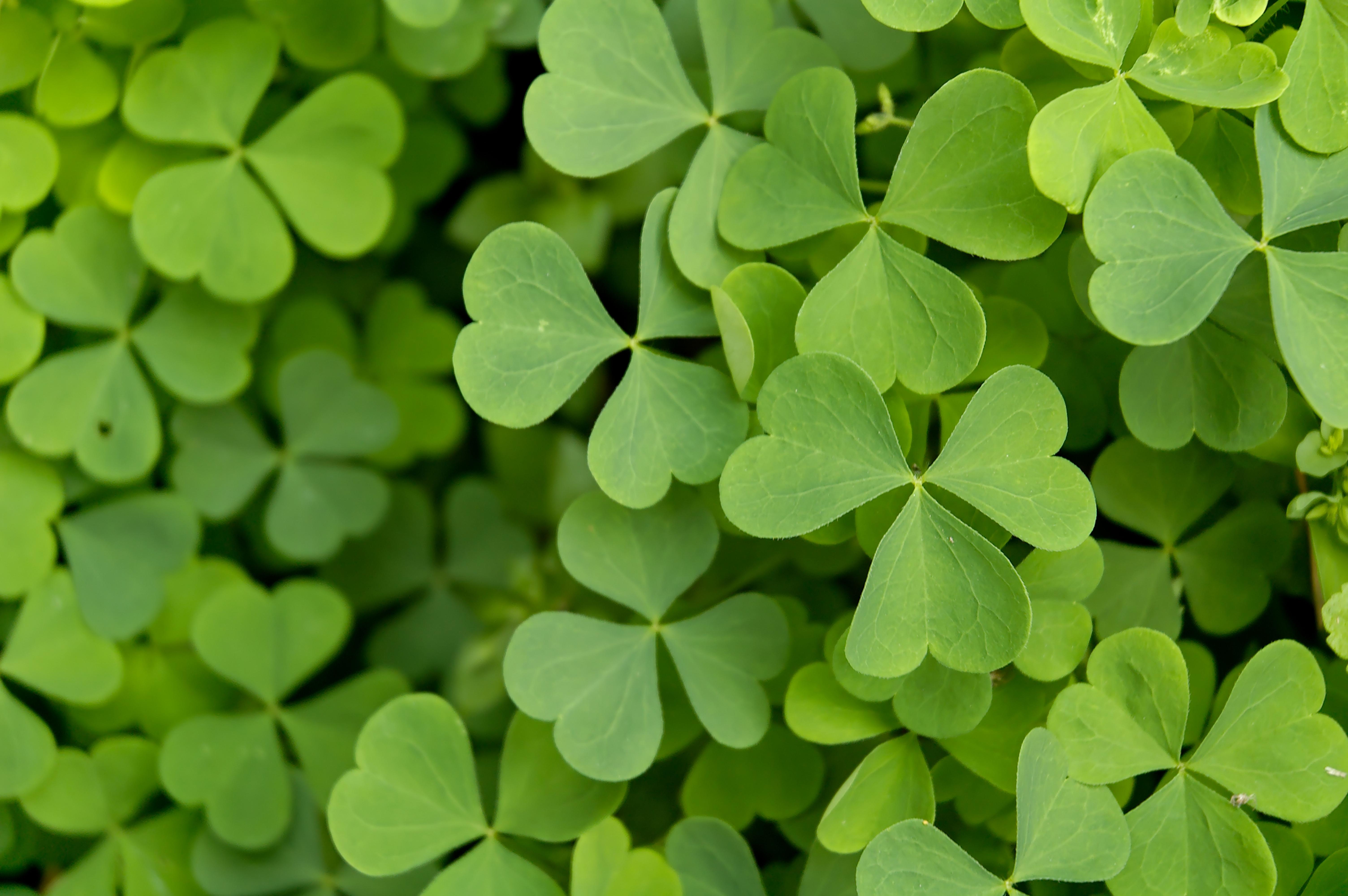 In Ireland, how many leaves do traditional St. Patrick’s Day clovers have?
One
Two
Three 
Four
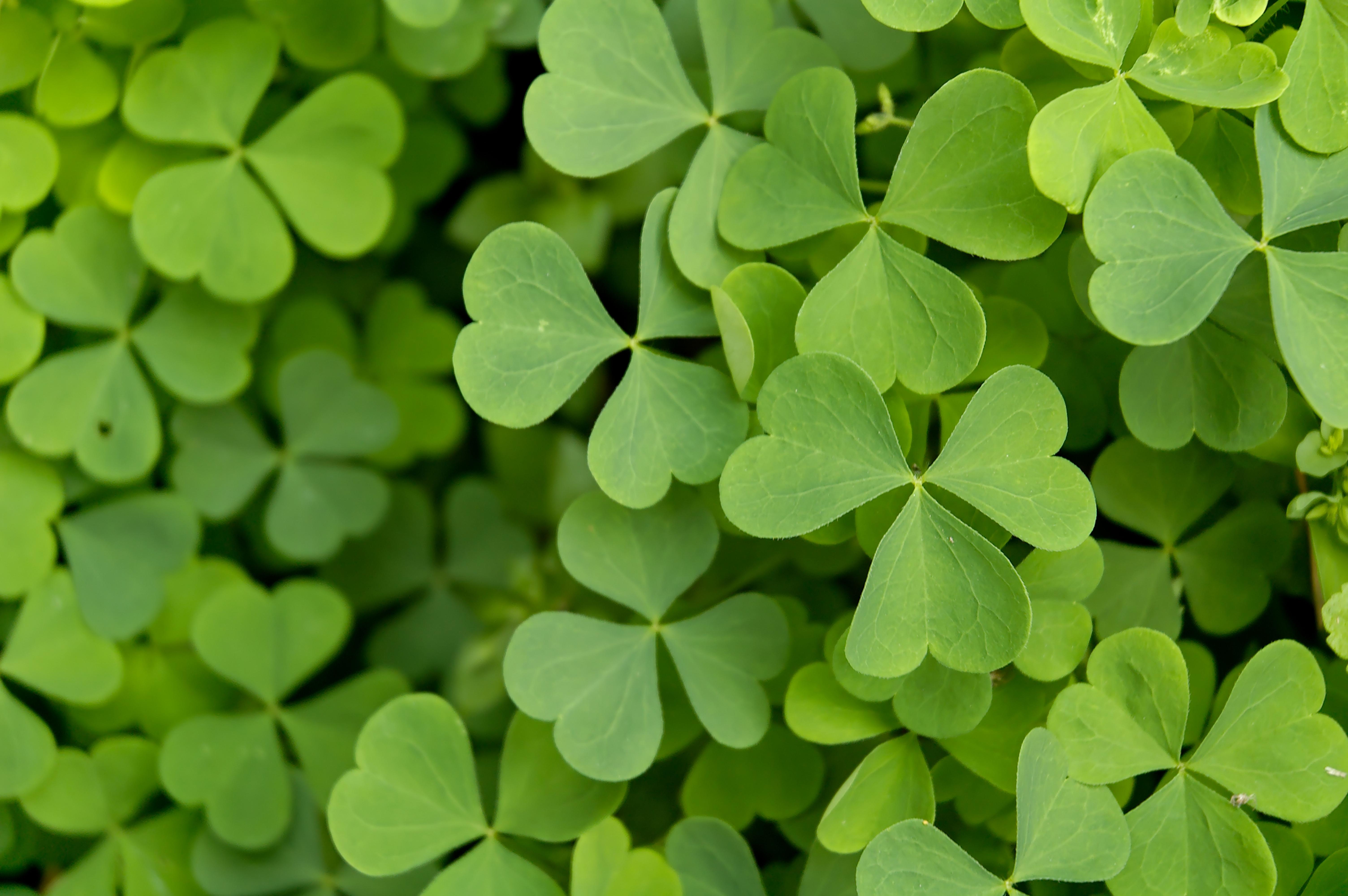 What year did Chicago first dye the river green to celebrate St. Patrick’s Day?
1903
1962 
1975
1989